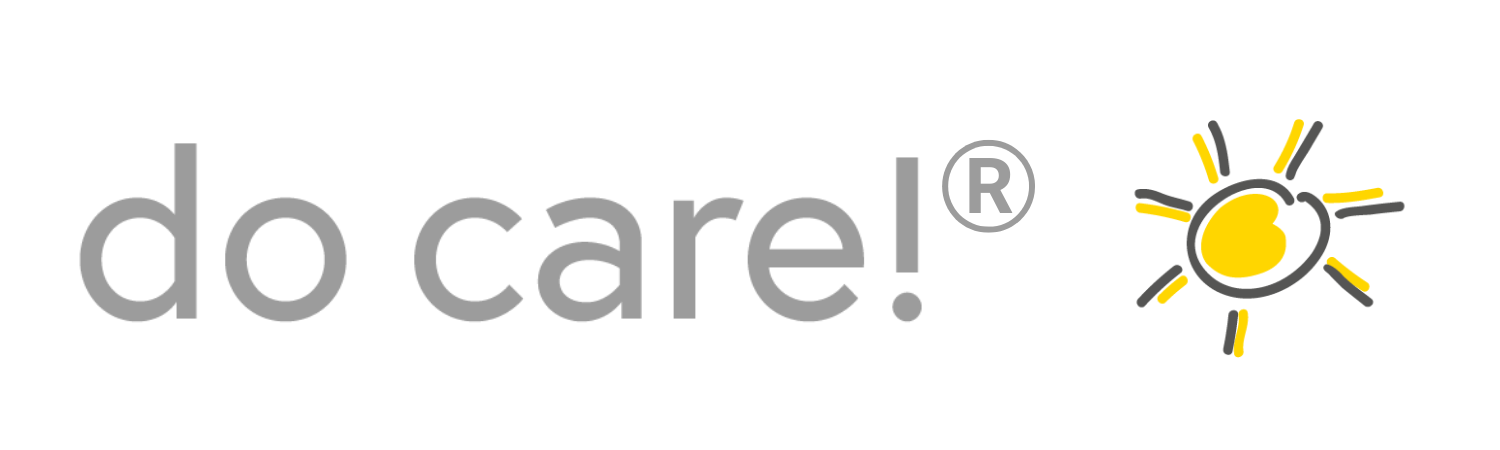 🎯 Das große Gesundheitspost-Rätsel
12 Aussagen – 12 Themen – Wer passt zu wem?
- Ein interaktives Quiz -
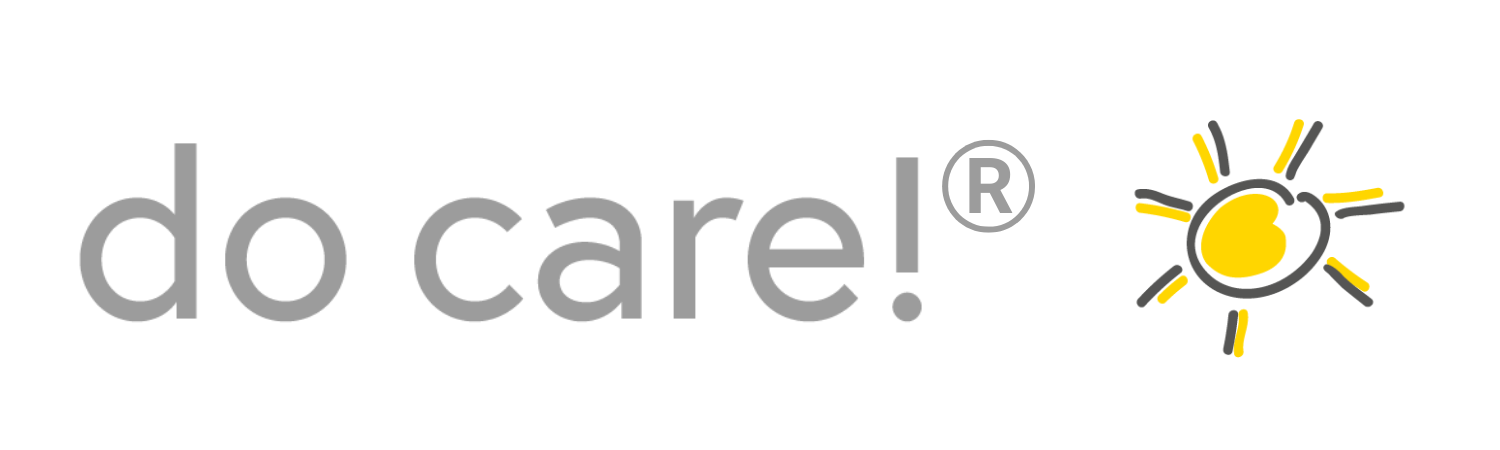 🧩 Aussage
Ich helfe dir, innerlich Abstand zu gewinnen – mit 10 Sekunden Zeit, einem Glas Wasser oder bewusstem Atmen.

👉 Tipp: Aus welchem Gesundheitspost-Thema stammt das wohl?
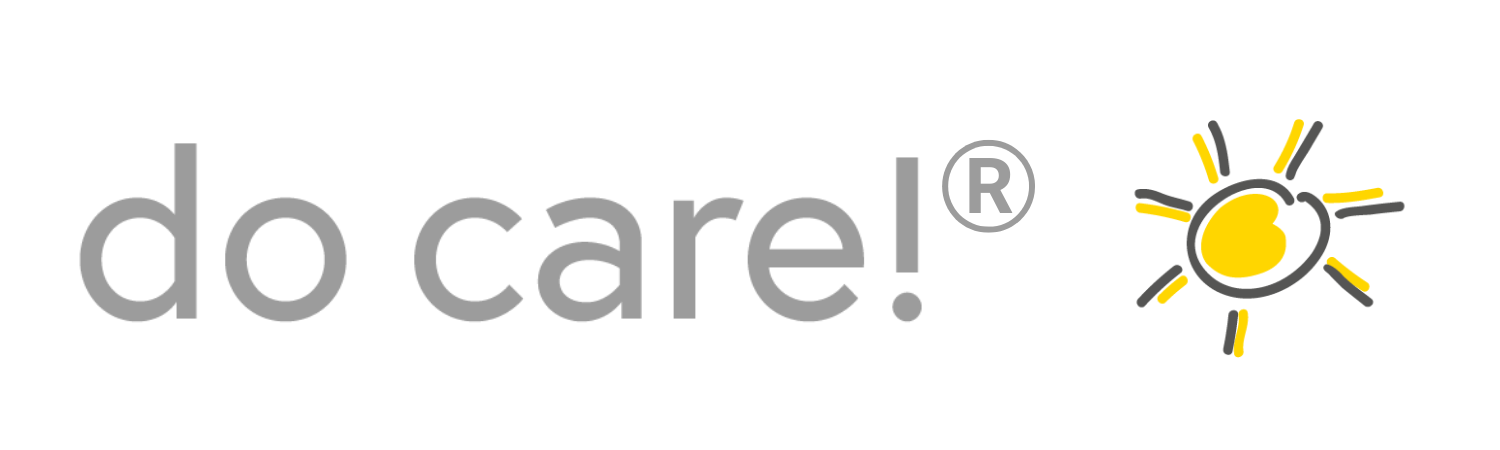 🧩 Aussage
Ich frage dich: „Wozu macht die Person das?“ – und helfe dir, Konflikte mit Empathie zu lösen.

👉 Tipp: Aus welchem Gesundheitspost-Thema stammt das wohl?
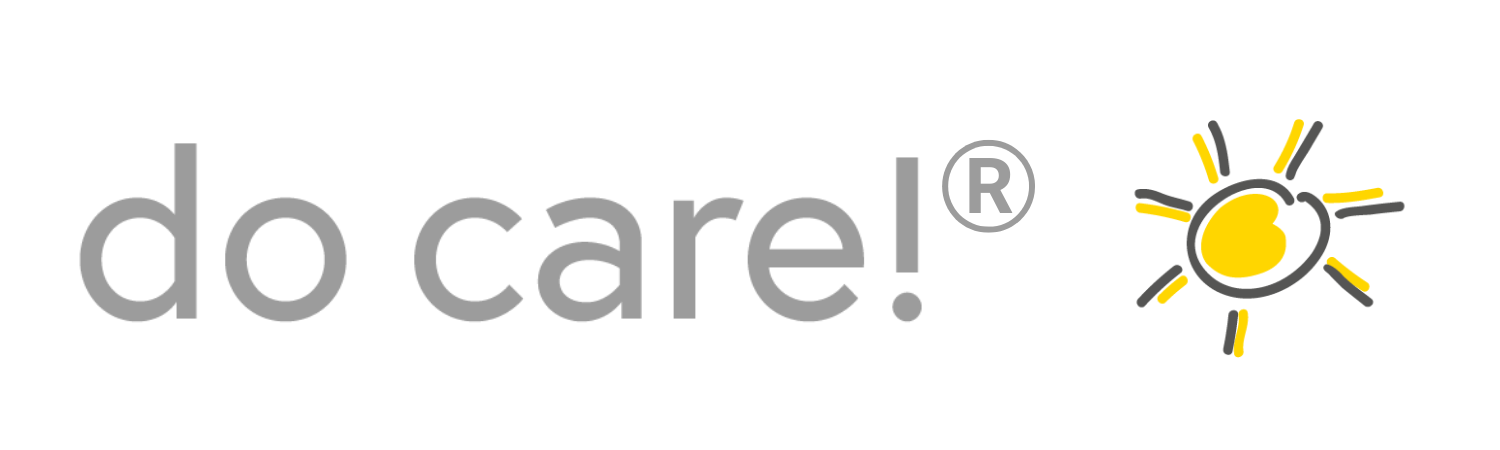 🧩 Aussage
Ich bringe dir bei, warum „veränderungsbedingte Verblödung“ ganz normal ist.

👉 Tipp: Aus welchem Gesundheitspost-Thema stammt das wohl?
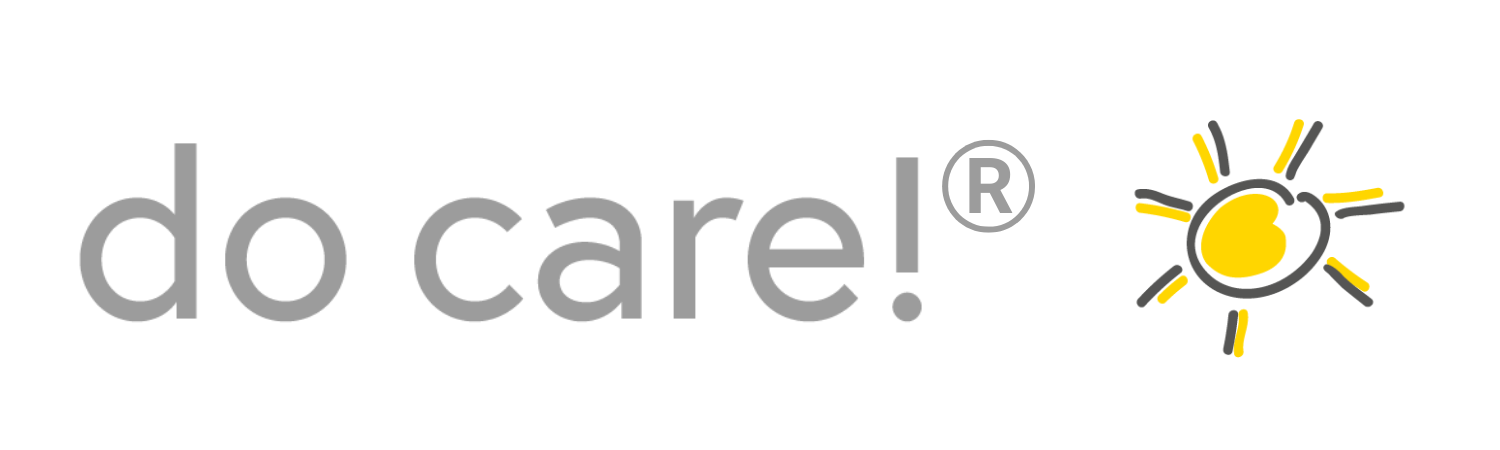 🧩 Aussage
Ich wirke wie ein Puffer, wenn Belastung zunimmt – mit „Danke“, Zuhören und gemeinsamem Mittagessen.

👉 Tipp: Aus welchem Gesundheitspost-Thema stammt das wohl?
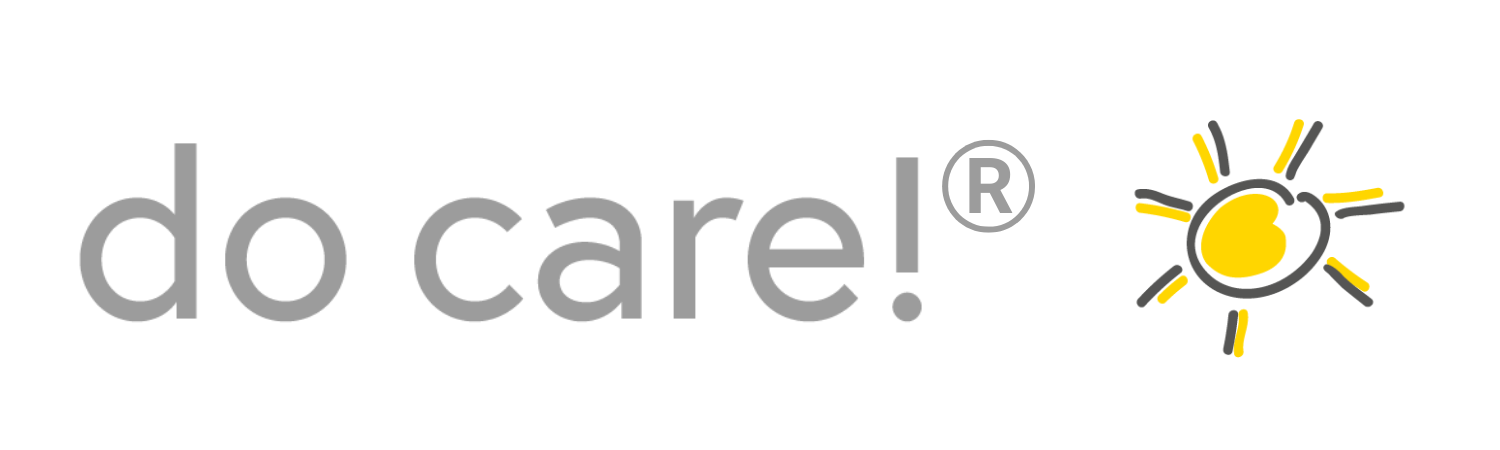 🧩 Aussage
Ich sage: Zählen in 17er-Schritten hilft manchmal mehr als ein gut gemeinter Rat.

👉 Tipp: Aus welchem Gesundheitspost-Thema stammt das wohl?
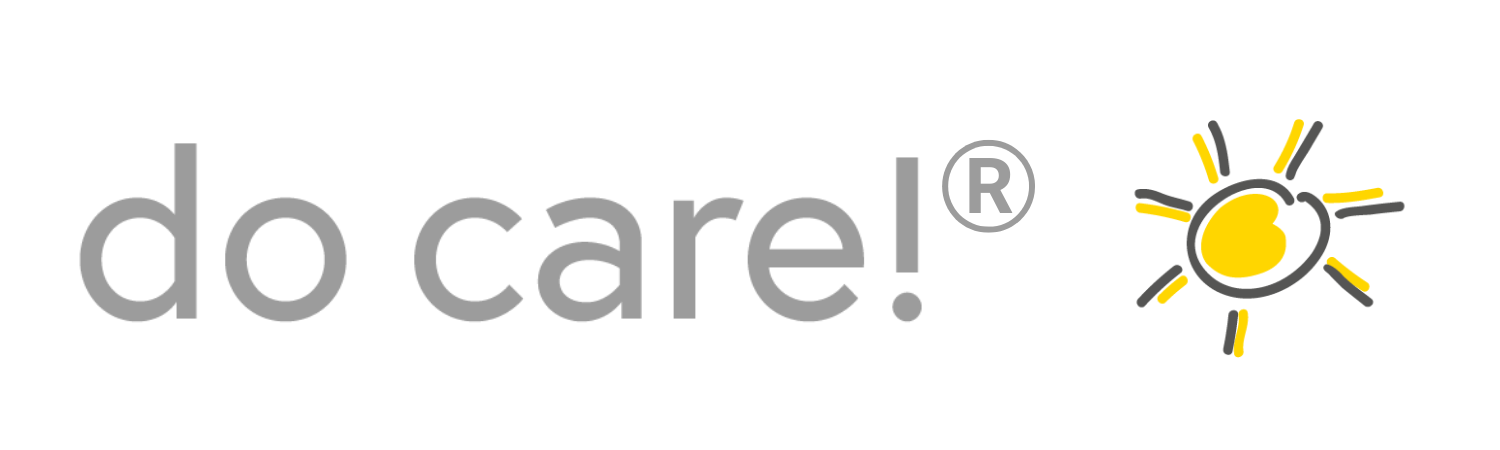 🧩 Aussage
Ich frage: Was tut dir gut – und was solltest du weglassen? Und erinnere dich, dass Genuss gesund ist.

👉 Tipp: Aus welchem Gesundheitspost-Thema stammt das wohl?
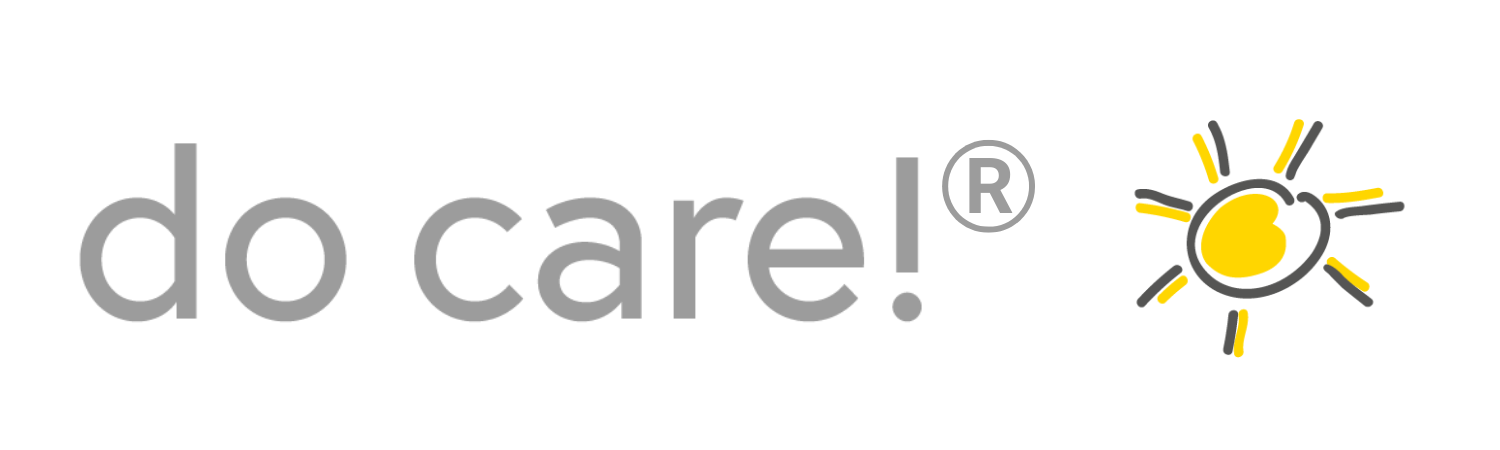 🧩 Aussage
Ich bin keine schlechte Stimmung – ich bleibe über zwei Wochen und nehme dir morgens die Energie.

👉 Tipp: Aus welchem Gesundheitspost-Thema stammt das wohl?
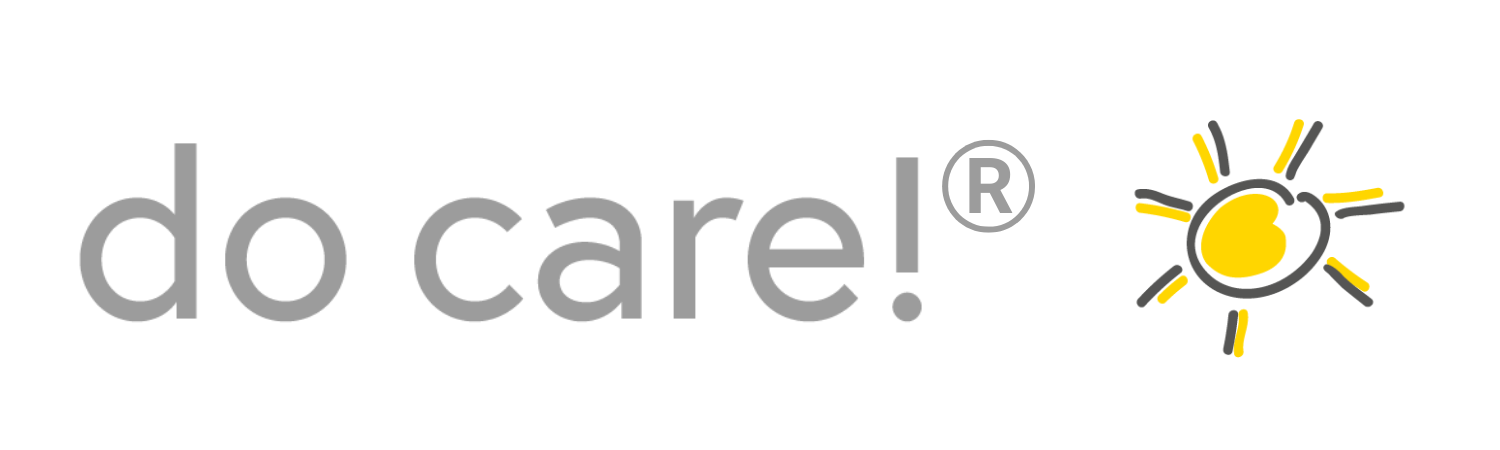 🧩 Aussage
Ich erinnere dich daran, dass Erfahrung zählt – auch wenn der Rücken nicht mehr der jüngste ist.

👉 Tipp: Aus welchem Gesundheitspost-Thema stammt das wohl?
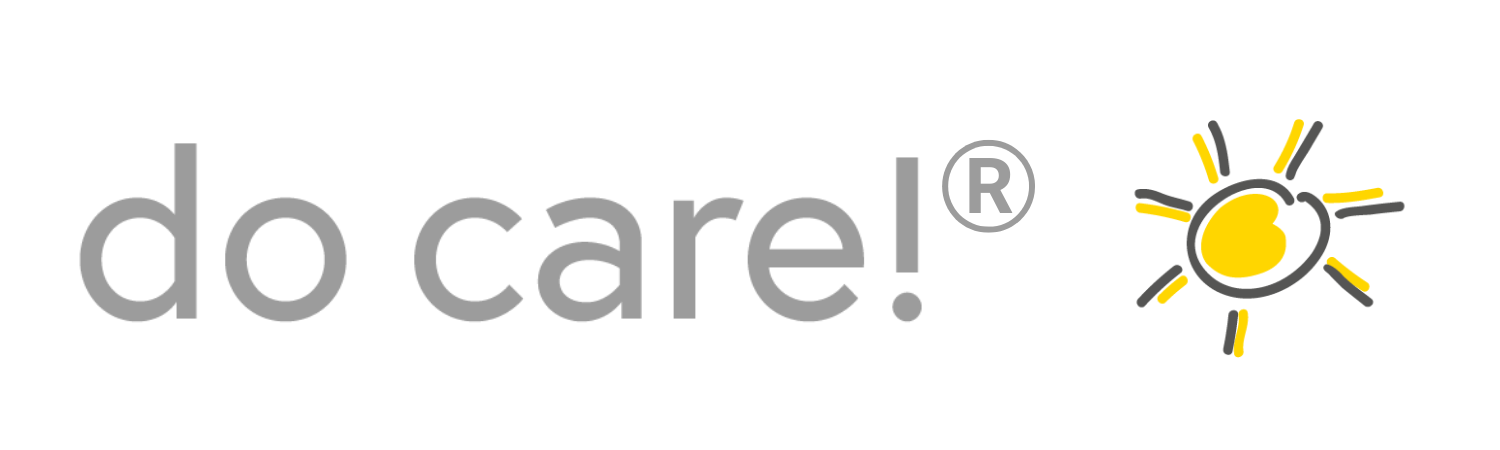 🧩 Aussage
Ich erinnere dich daran, was dich früher stark gemacht hat – und wie dein Team gemeinsam durch Krisen kam.

👉 Tipp: Aus welchem Gesundheitspost-Thema stammt das wohl?
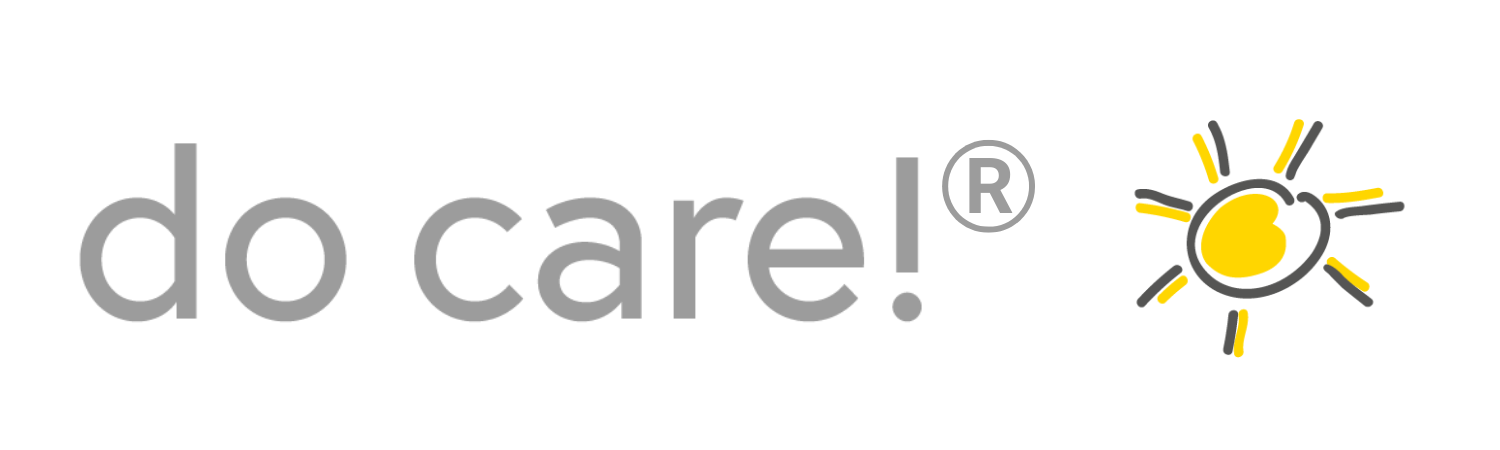 🧩 Aussage
Ich empfehle dir, deinen Schreibtisch aufzuräumen – weil du es dir wert bist!

👉 Tipp: Aus welchem Gesundheitspost-Thema stammt das wohl?
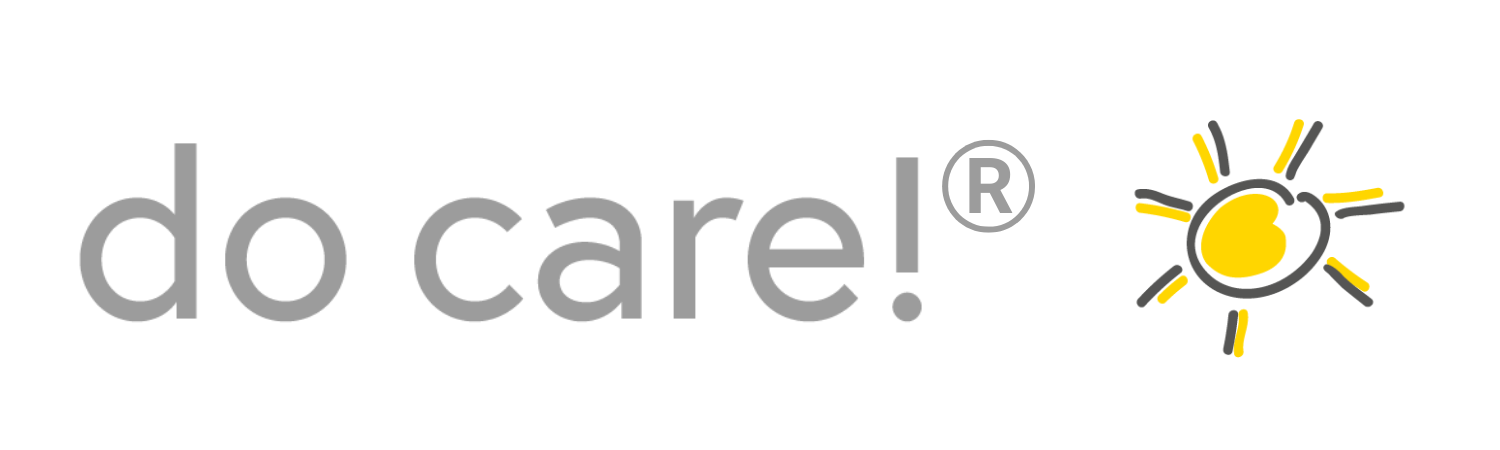 🧩 Aussage
Ich bin mehr als ein Lob – ich bin die Haltung dahinter. Und: Ich senke sogar den Blutdruck.

👉 Tipp: Aus welchem Gesundheitspost-Thema stammt das wohl?
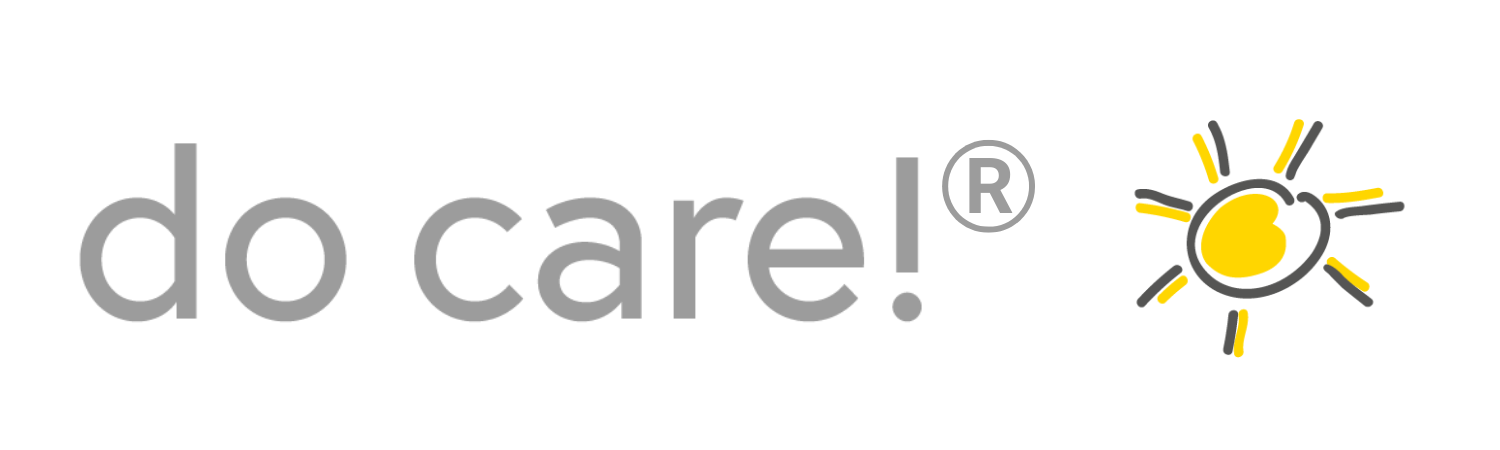 🧩 Aussage
Ich sage dir: „Dein schlechtes Gewissen ist ein kleiner Preis für deine Freiheit.“

👉 Tipp: Aus welchem Gesundheitspost-Thema stammt das wohl?
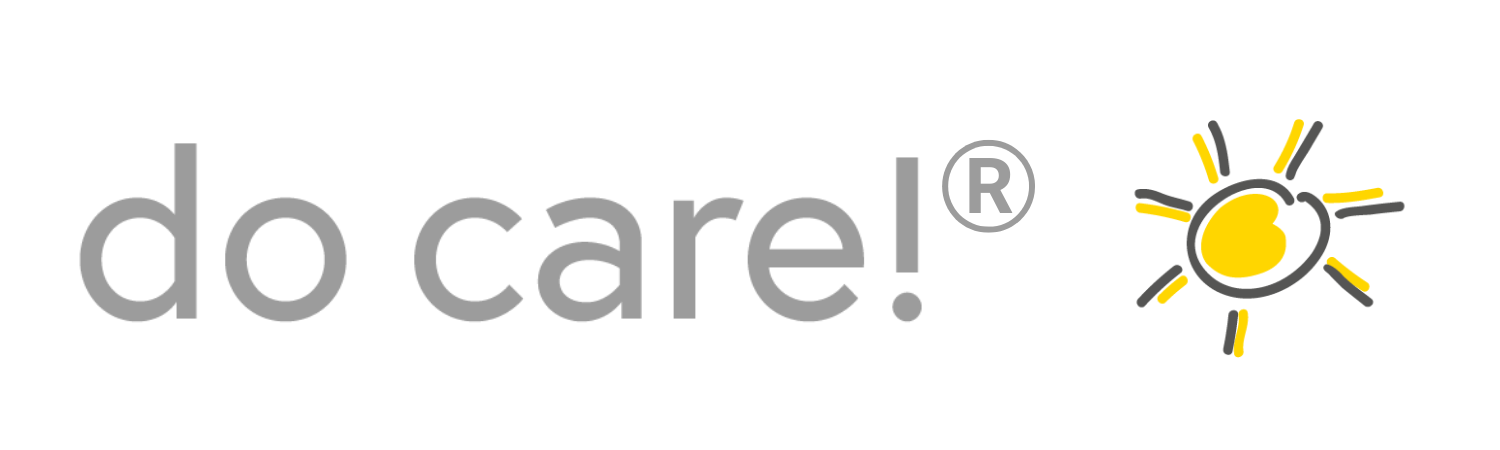 📌 Auflösung folgt morgen!
Oder: Du möchten Sie schon jetzt wissen, ob Sie richtig liegen?
Schreiben Sie mir oder kommentieren Sie mit Ihrem Tipp unter dem Post. 😊

Ihre BGM- / HR-Abteilung